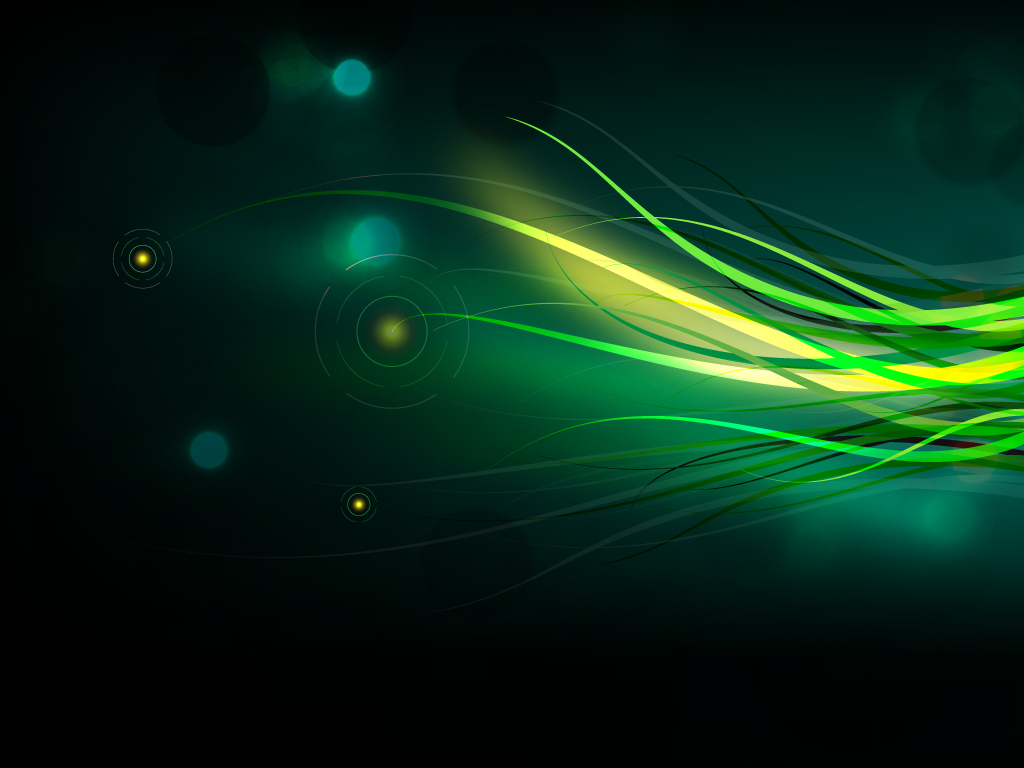 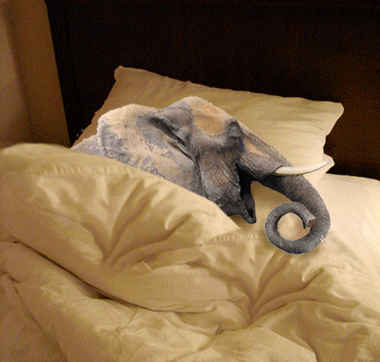 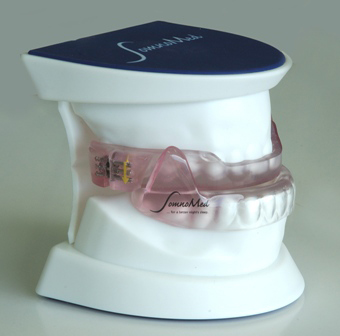 SAY  GOOD 
  BYE  TO  SNORING
PRESENTED BY,
                            VINEETHA.K
                                INTERN
                     RVS DENTAL COLLEGE   
                          AND HOSPITAL
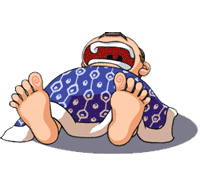 ZZZZZZZZZZZZZZZZZZZZZ
Snoring is the vibration of respiratory structures and the resulting sound, due to obstructed air movement during breathing while sleeping. Snoring during sleep may be a sign, or first alarm, of obstructive sleep apnea (OSA).
WHAT IS OSA?
Sleep disorder characterized by recurrent episodes of narrowing or collapse of pharyngeal airway during sleep despite ongoing breathing efforts.
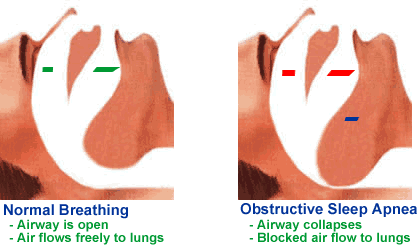 NORMAL BREATHING
Airway is  open
Air flows freely to lungs
OBSTRUCTIVE SLEEP APNEA
Airway  collapses
Blocked air flow to lungs
SOME FACTS ABOUT SNORING
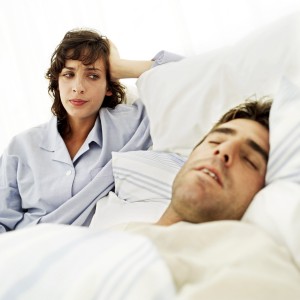 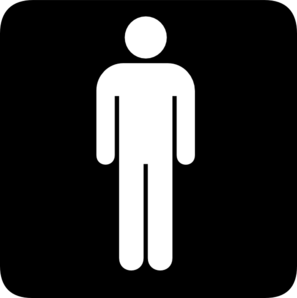 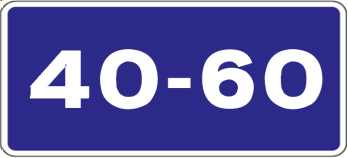 %
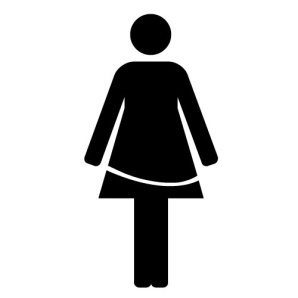 OVER 50 YEARS SNORE
730 DAYS …PEOPLE WHOSE PARTNERS SNORE SPENT 2 YEARS LYING AWAKE.
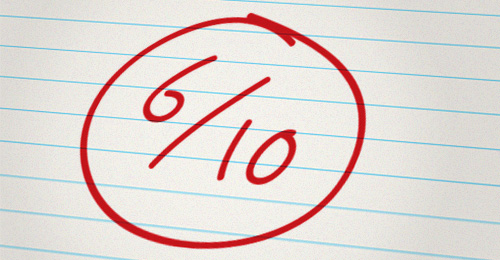 MALES TWICE AS LIKELY AS FEMALES
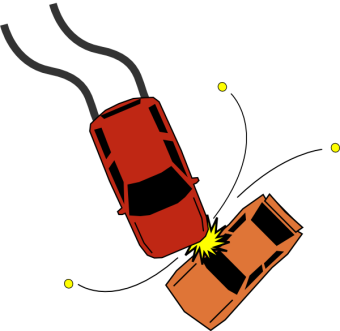 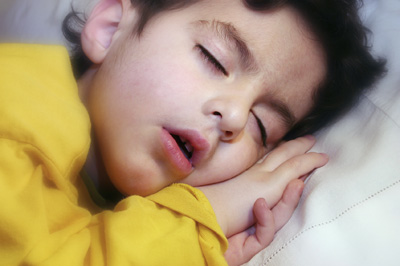 ADMIT TO SNORING
1,00,000  CAR CRASHES PER YEAR ARE ATTRIBUTED DROWSINESS DUE TO LACK OF SLEEP
5.6 % OF CHILDREN ARE HABITUAL SNORERS.
RISK FACTORS
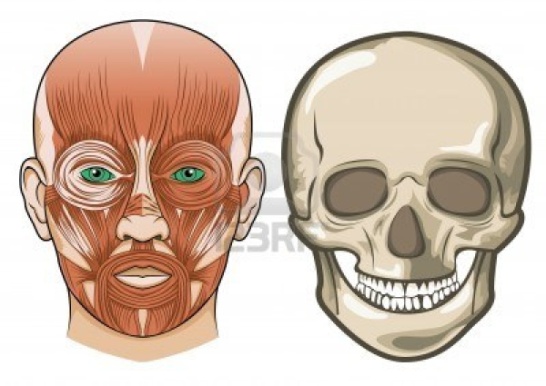 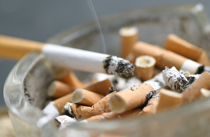 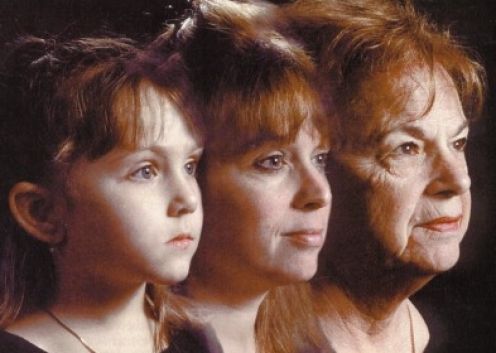 CRANIOFACIAL ANATOMY
CIGARETTE SMOKING
AGE
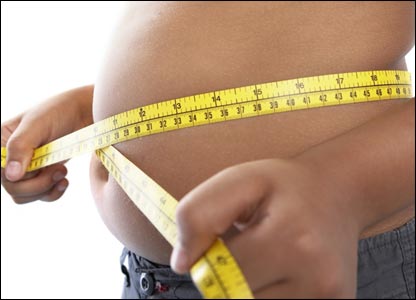 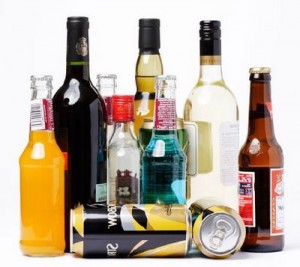 ALCOHOL
OBESITY
DIAGNOSIS
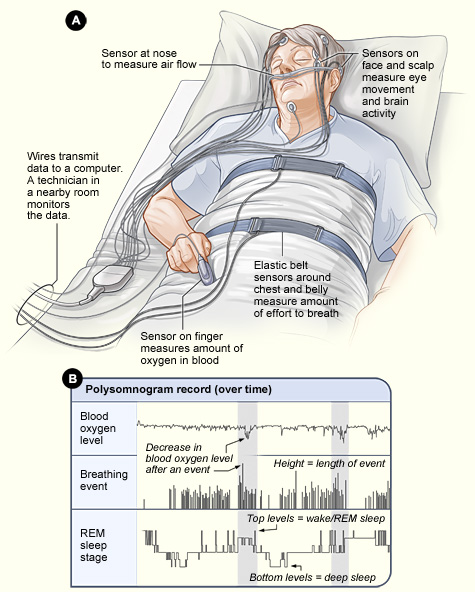 Based on clinical features and 
   Objective sleep study data.
The gold standard:overnight polysomnogram
The Polysomnogram (PSG):
  -  Provides detailed information on sleep state and 
     respiratory and gas exchange abnormalities.
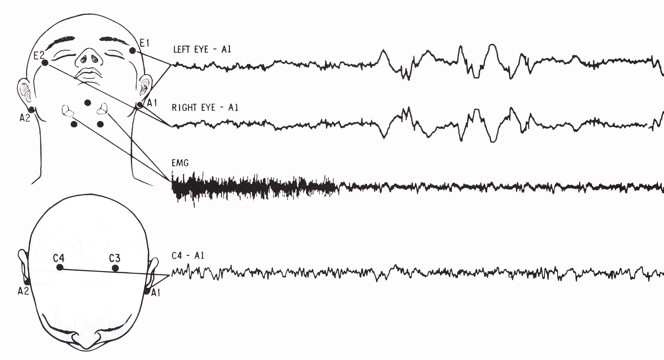 DIAGNOSIS: CLINICAL FEATURES
Nocturnal symptoms
     1. SNORING
2.WITNESSED APNEAS
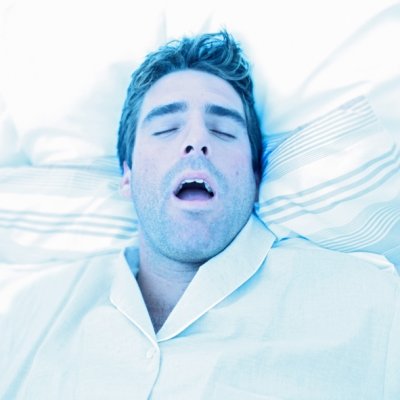 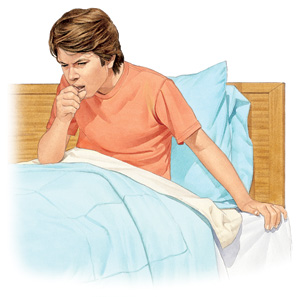 3. INSOMNIA
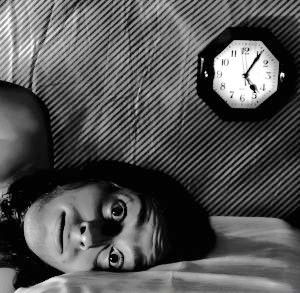 DAY TIME SYMPTOMS
2. MEMORY IMPAIRMENT
1 .  MORNING    
     HEADACHES
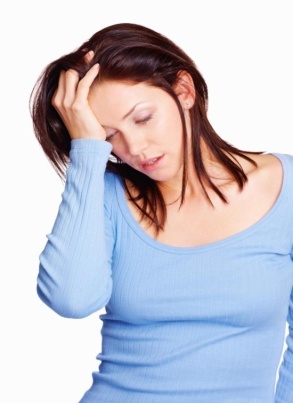 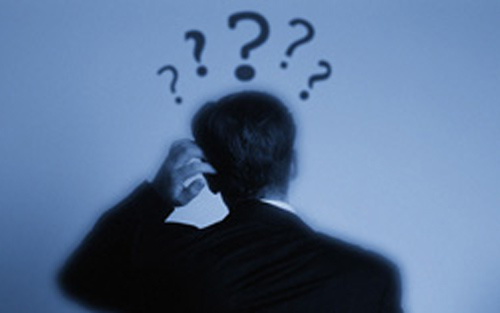 5.DEPRESSION
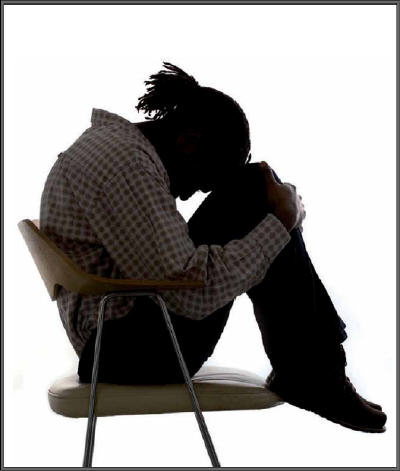 4.PERSONALITY CHANGES
3.  DAYTIME SLEEPINESS
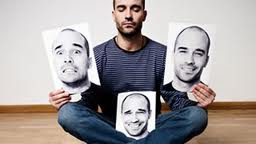 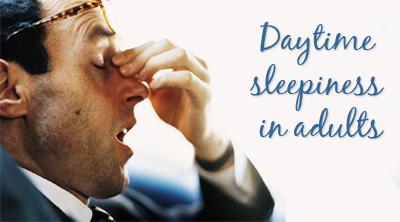 Treatment
CPAP
AVOIDANCE OF DRUG AND ALCOHOL USE
WEIGHT LOSS
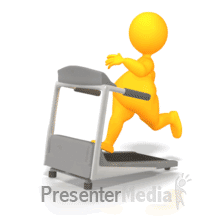 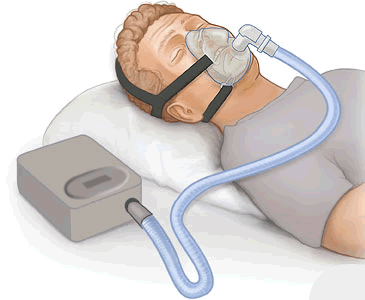 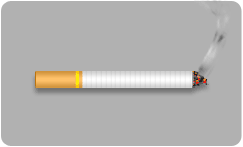 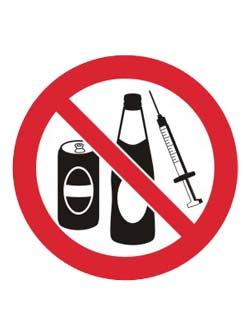 SURGERY
DENTAL APPLIANCES
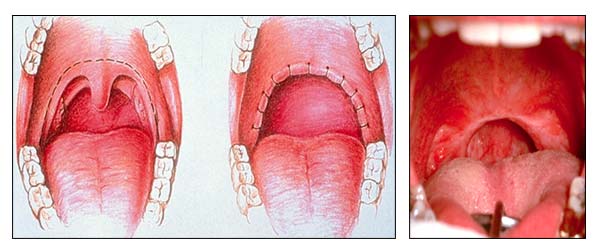 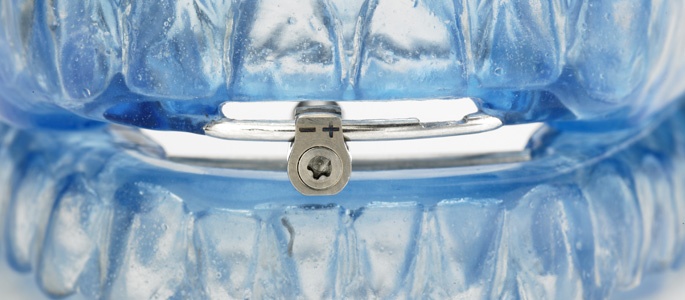 CONTINUOUS POSITIVE AIRWAY PRESSURE APPLIANCE (CPAP).
CPAP treats patient by pumping room air under pressure through a sealed face mask or a nose mask through the upper airway to lung.
    DISADVANTAGES                                 
poor patient compliance due to lack of portability
pump noise
dryness of the airway passage,
mask discomfort
Claustrophobia
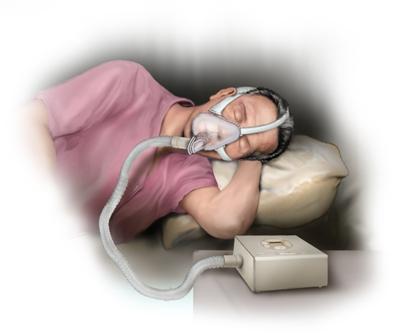 CAN YOU SLEEP LIKE THIS??
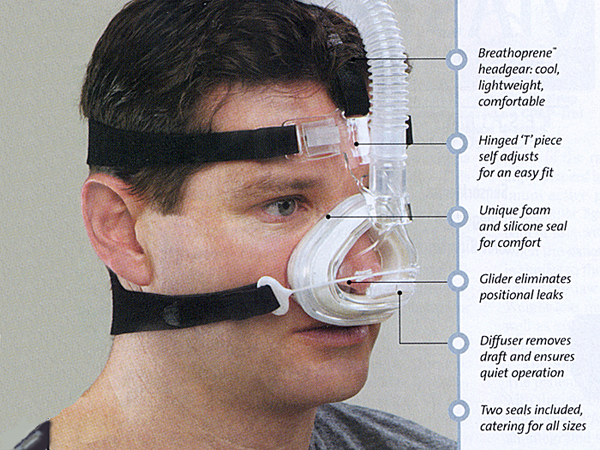 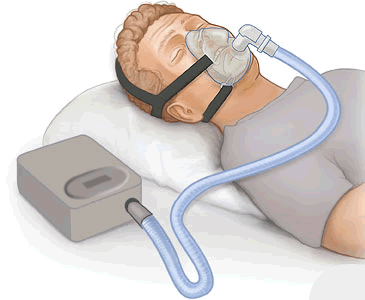 SURGERY
Surgery to correct the airway obstruction
Septoplasty/turbinoplasty
Tonsillectomy
Uvulopalatopharyngoplasty
Tongue base surgery
Genioglossus advancement
Tracheotomy
Maxillary-mandibular advancement
Not all surgeries are for everyone.  Some only work on certain types of obstruction
More invasive surgeries have been more effective
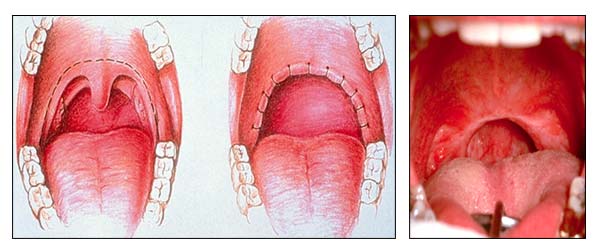 ORAL DEVICEHOW AND WHAT
How Does An Oral Device Work?
MOST ORAL DEVICES ADVANCE THE MANDIBLE

THIS PULLS THE GENIOGLOSSUS FORWARD 

THIS PULLS THE TONGUE FORWARD

UPPER AIRWAY SPACE IS REGAINED

SNORING/OSA DIMINISHED OR ELIMINATED
Oral Devices Indications
-Recommended for snoring 
-Mild to moderate sleep apnea 
  if CPAPunsuccessful.
 

                       An American Sleep Disorders Association Report.  Sleep.         
                      1995;18(6):511-13
Device Treatment Options
Tongue Retaining Device (TRD)

Mandibular Advancement Device (MAD)
Tongue Retaining Device(TRD)
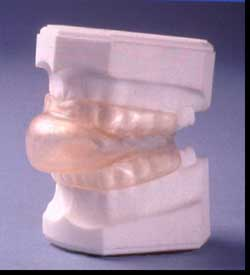 INDICATION
Edentulous patients
Patients with potential temporomandibular joint problems
Tongue Retaining Device
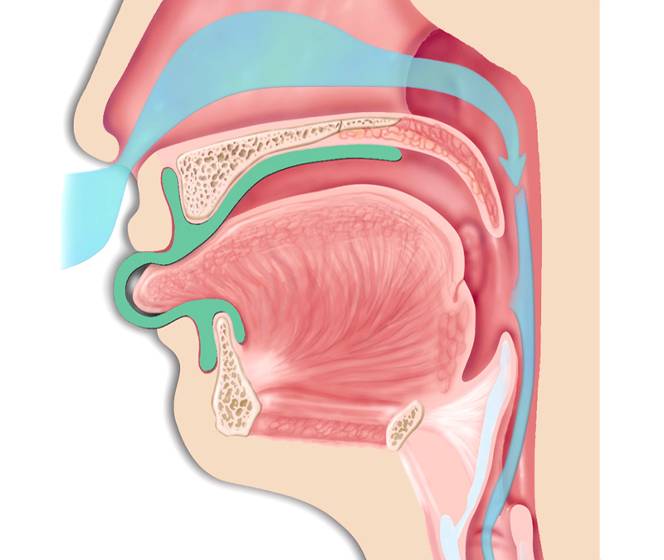 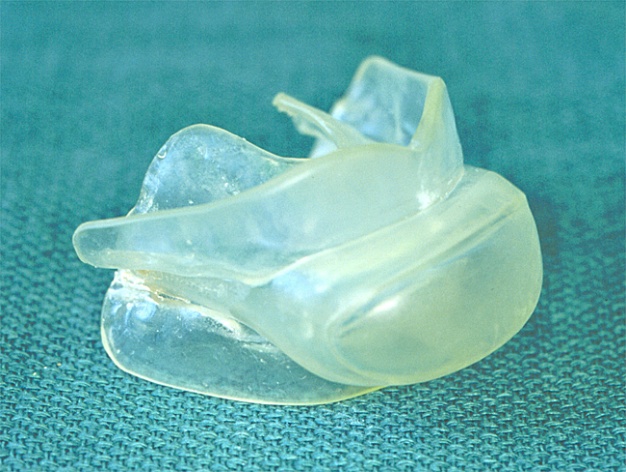 It is a one piece device made of non rigid vinyl material without thermoplastic material to adapt to teeth. It consists of Kelgauge template of various sizes. Patient is asked to protrude the tongue into the hollow bulb template of the appropriate size and interocclusal records are made.  Appliance is fabricated with the help of these records.
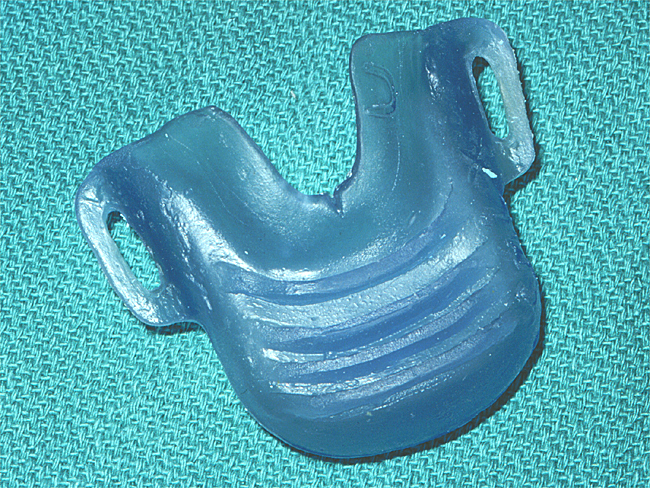 Kelgauge
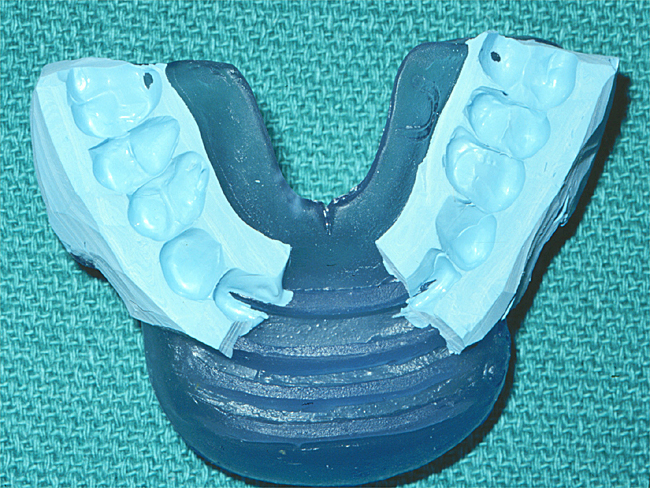 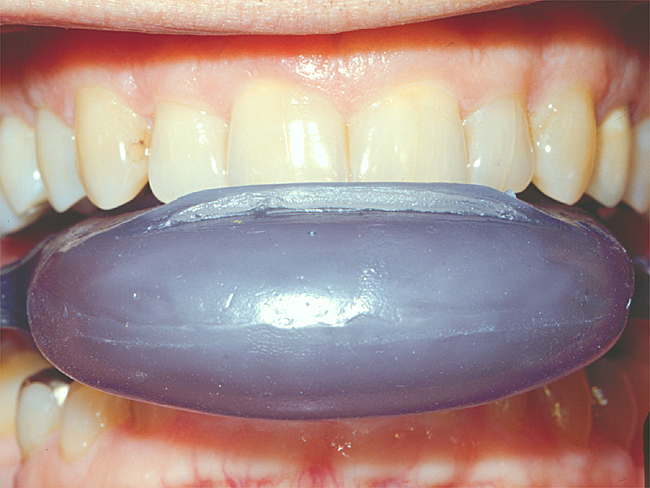 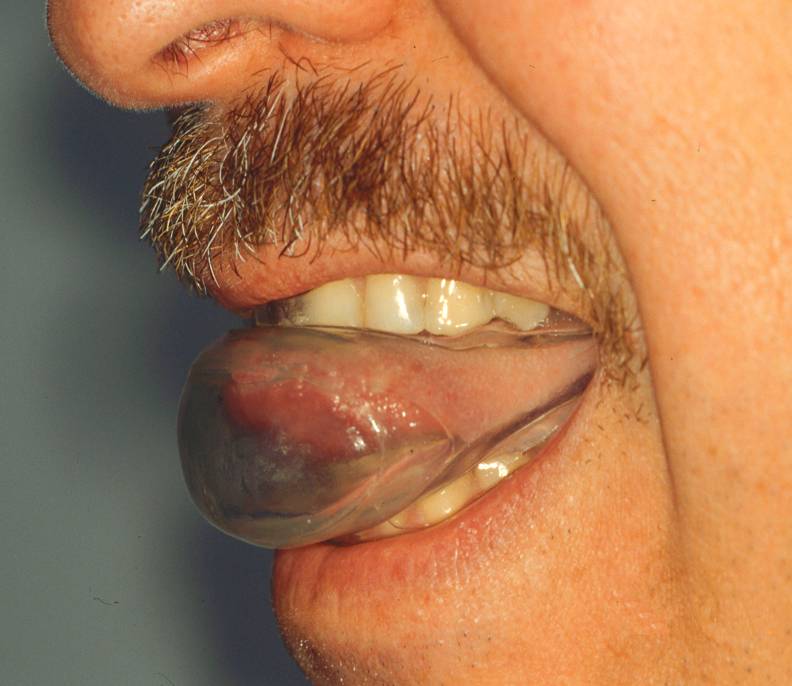 TRD Findings
Oxygen desaturation index dropped to fewer than 10 events/ h in 75% of patients 
Significantly improved the blood oxygen saturation level in infants 
Helped patients with mild to moderate OSA; however, patients with more severe OSA may also be treated effectively
ADVANTAGES OF TRD
THEY DO NOT REQUIRE RETENTION FROM DENTITION.


MINIMAL ADJUSTMENTS ARE REQUIRED. 


CAUSE MINIMAL SENSITIVITY TO TEETH AND TEMPEROMANDIBULAR JOINT.
MANDIBULAR ADVANCEMENT DEVICES
IT PROTRUDES THE MANDIBLE FORWARD, THUS PREVENTING OR MINIMIZING UPPER AIRWAY COLLAPSE DURING SLEEP.
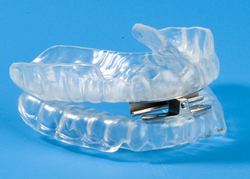 Fabrication of an “Adjustable”
Laboratory Fabricated Device
THE MANDIBULAR ADVANCEMENT DEVICES REQUIRE’S

 GOOD RETENTION

SUFFICIENT PROTRUSION TO MAINTAIN AIRWAY 

MINIMAL VERTICAL OPENING 

FULL OCCLUSAL COVERAGE
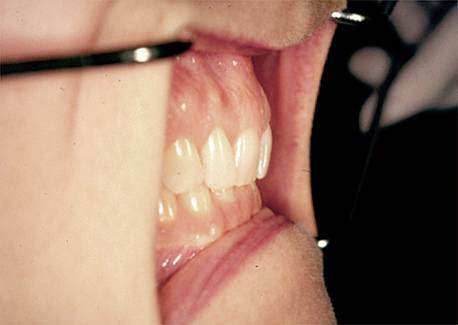 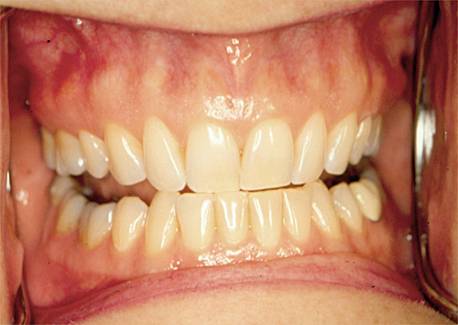 THE INTEROCCLUSAL RECORDS ARE MADE WITH PATIENT PROTRUDED TO 
70 TO 75% OF THE MAXIMUM PROTRUSIVE MOVEMENT
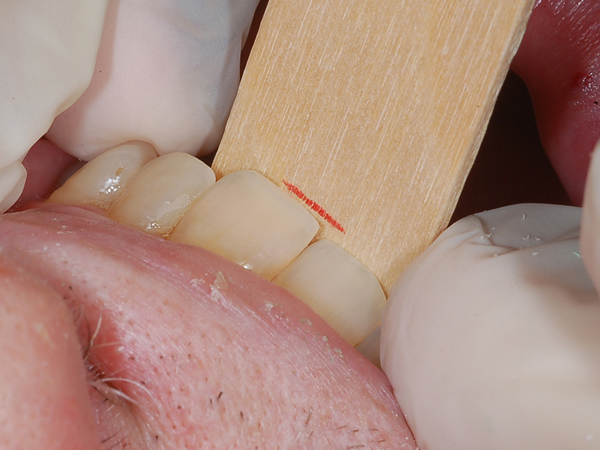 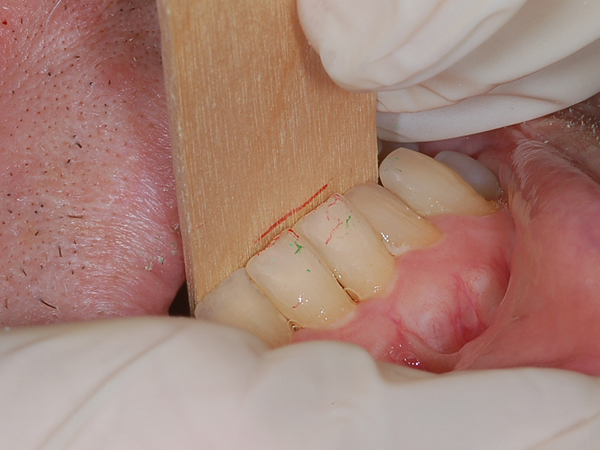 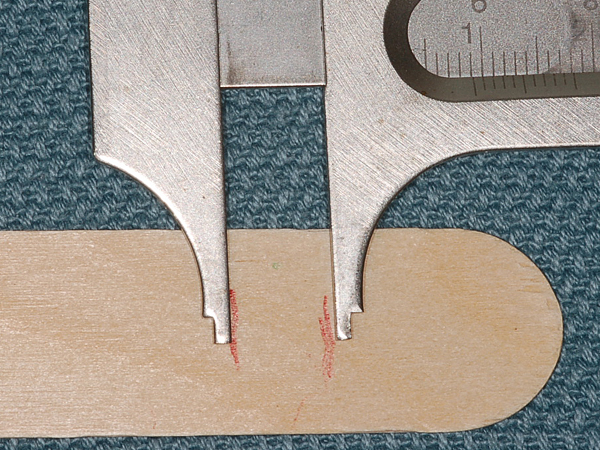 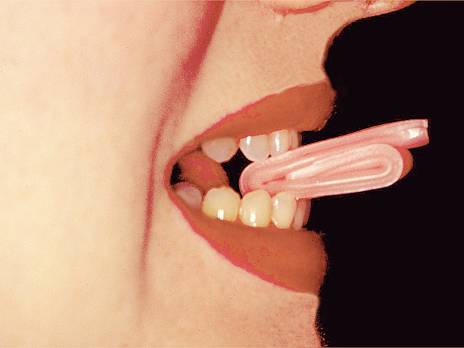 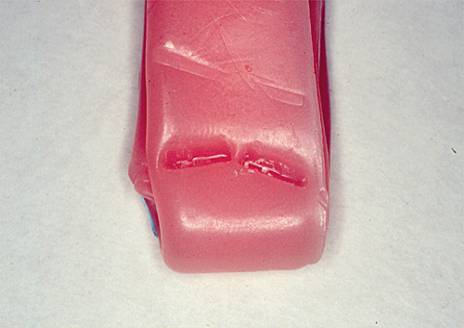 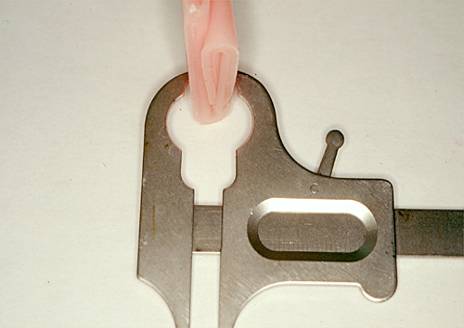 PATIENT CLOSING IN THE 
PRE-SELECTED  PROTRUDED POSITION
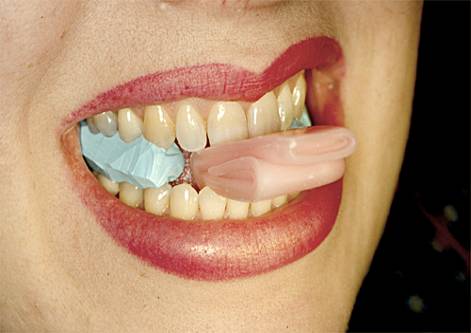 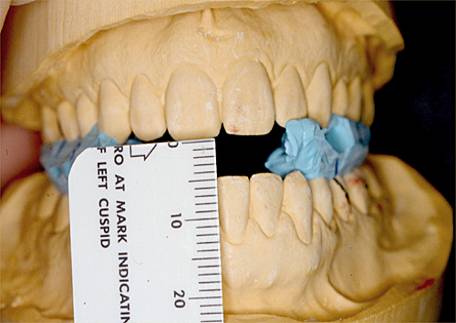 AN INTEROCCLUSAL
RECORDING IS MADE
USING THE WAX
MATRIX
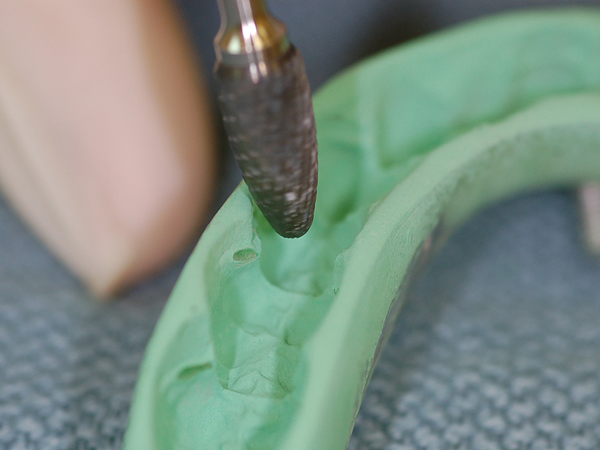 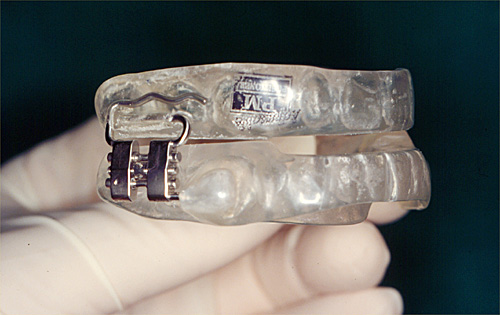 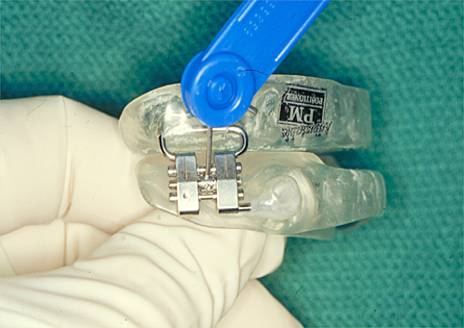 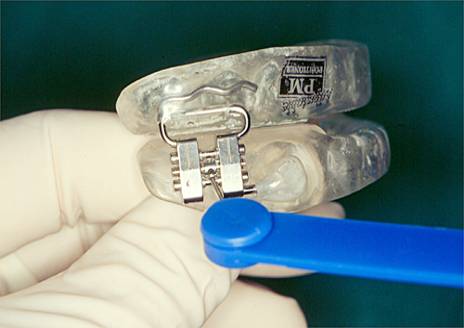 It is a method of slowly moving the mandible anteriorly or posteriorly using adjustable mechanisms until symptoms are relieved with minimal possible protrusive position. Recall is necessary at 2 weeks, 1 month and every 6 months interval.
PATIENT SHOULD EXPECT
LIPS WILL BE VERY DRY - LIP BALM
DIFFICULTY GOING TO SLEEP FOR A FEW NIGHTS.
LOTS OF SALIVA - ON PILLOW
SORE TEETH AND SENSITIVE TEMPOROMANDIBULAR JOINTS - should disappear within a couple of hours
WHY ORAL APPLIANCES?
LESS COST
MORE PATIENT COMPLIANCE
NO NEED TO UNDERGO GENERAL ANESTHESIA
PORTABILITY

  In 1995 the American Sleep Disorders Association published its parameters of Care document that recommends treatment modalities for Upper airway sleep disorders (UASD) where oral appliances are a treatment of choice for snoring and mild to moderate OSA in certain patients and ahead of surgical procedures for all but the most severe patients.
REFERENCES
2006 American Academy of Sleep Medicine
Eckert, D, et al. “Pathophysiology of Adult Obstructive Sleep Apnea”  American Thoracic Society. Vol 5. pp 144-153, 2008
Golbin, J, et al. “Obstructive Sleep Apnea, Cardiovascular Disease, and Pulmonary Hypertension.” American Thoracic Society. Vol 5. pp 20o– 206, 2008
McNicholas, W, et al. “Diagnosis of Obstructive Sleep Apnea in Adults”  American Thoracic Society. Vol 5. pp  154-160, 2008
Punjabi, N. M.  “The Epidemiology of Adult Obstructive Sleep Apnea” American Thoracic Society.  Vol 5.pp 136-143, 2008
Schwartz, A, et al. “Obesity and Obstructive Sleep Apnea” American Thoracic Society. Vol 5. pp 185 – 192, 2008
MY SINCERE THANKS TO…….
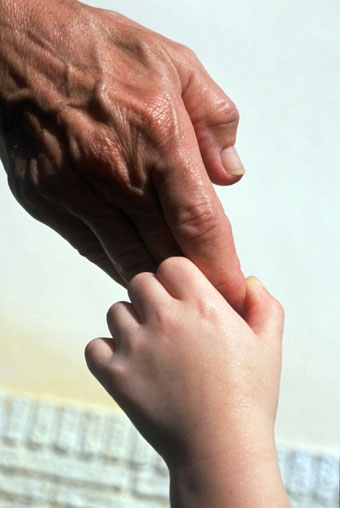 Dr.Rajthilak HOD MDS
Dr.Rajashekhar MDS
Dr.Deepa MDS
Dr.Sathyasree MDS
Dr.Muthukumar MDS
Dr.Suresh MDS
Dr.Jagdish BDS
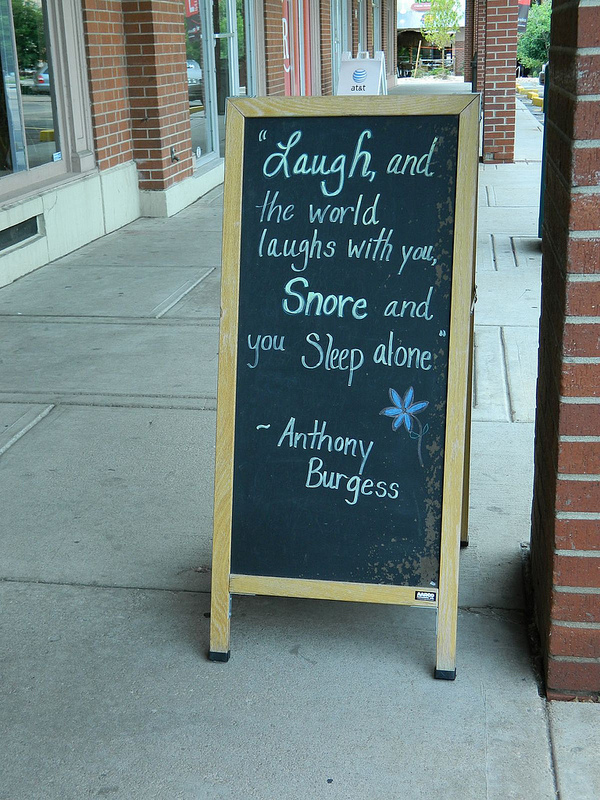 T
H
A

K

Y
O
U
N